SKLADNI LIKI
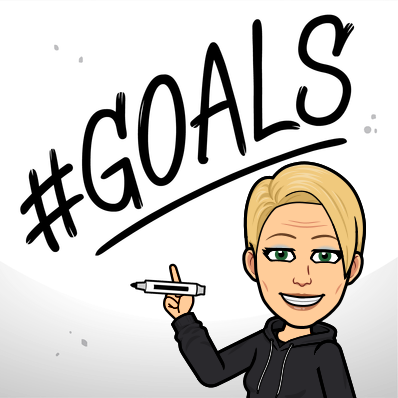 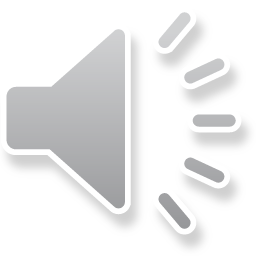 ENAKE OBLIKE IN VELIKOSTI.
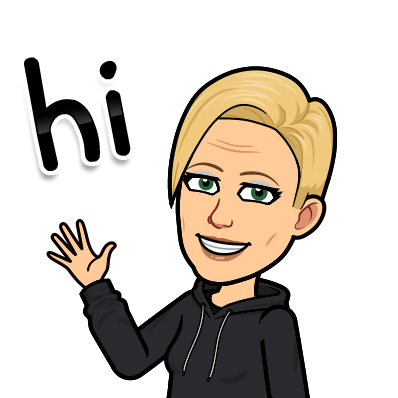 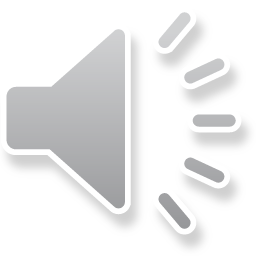 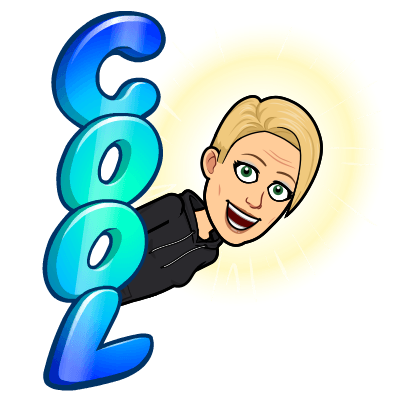 SE POVSEM PREKRIVATA.
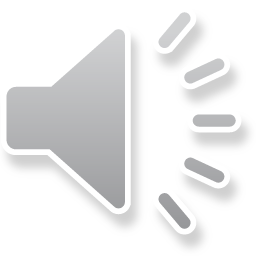 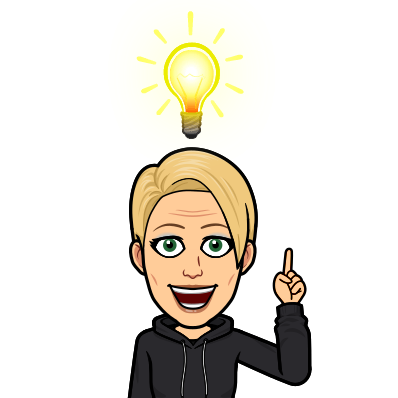 Ali najdeš skladna lika?
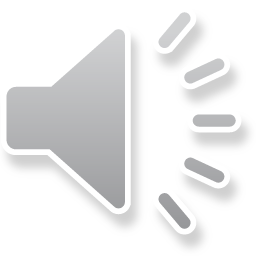 Naloga zate…
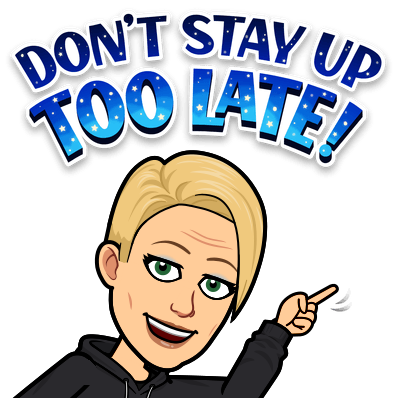 Nariši in 
izreži nekaj 
skladnih likov.
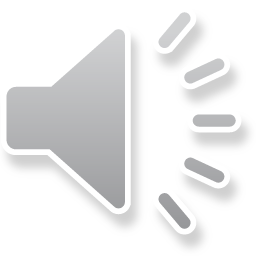 Kako ti je šlo? Verjetno ni bilo pretežko.
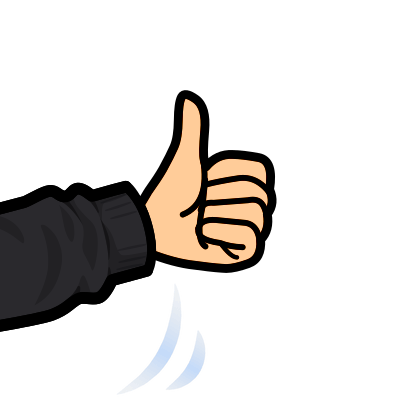 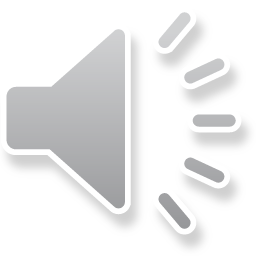